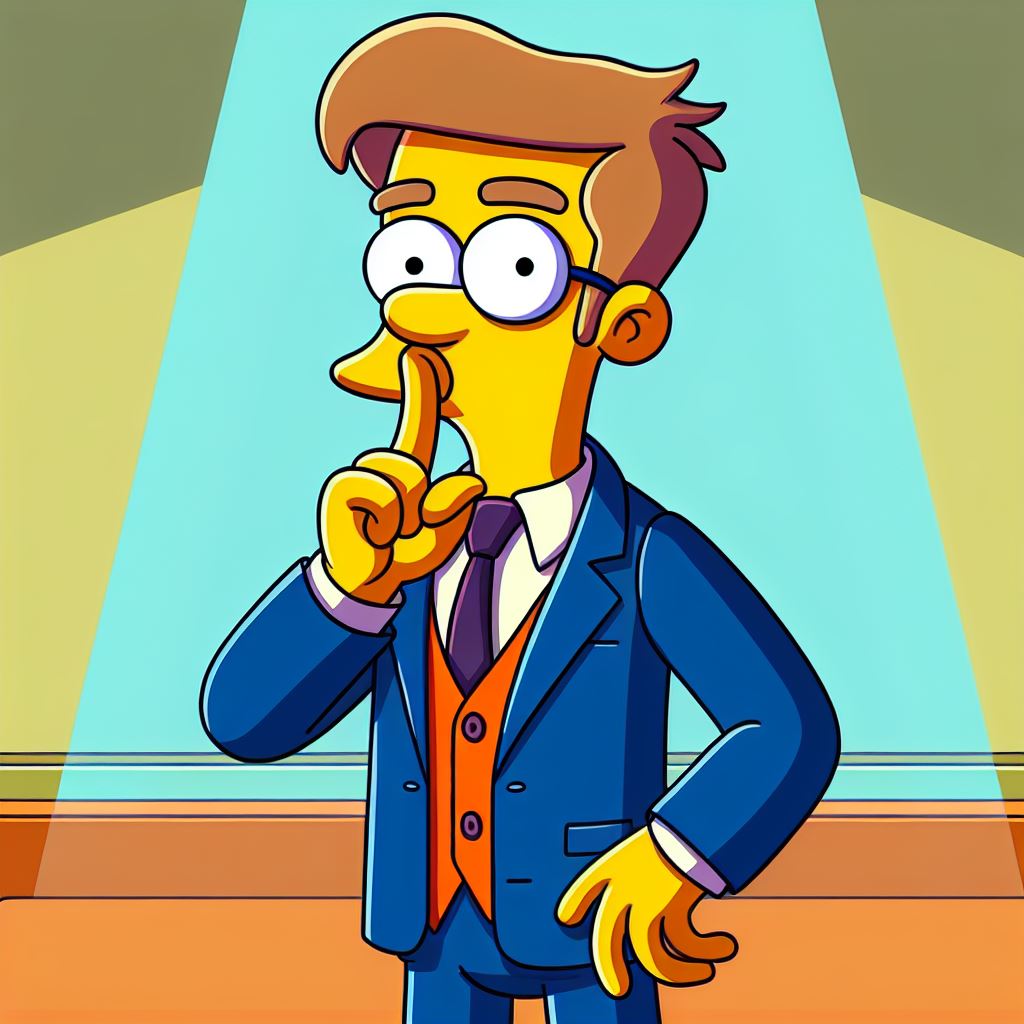 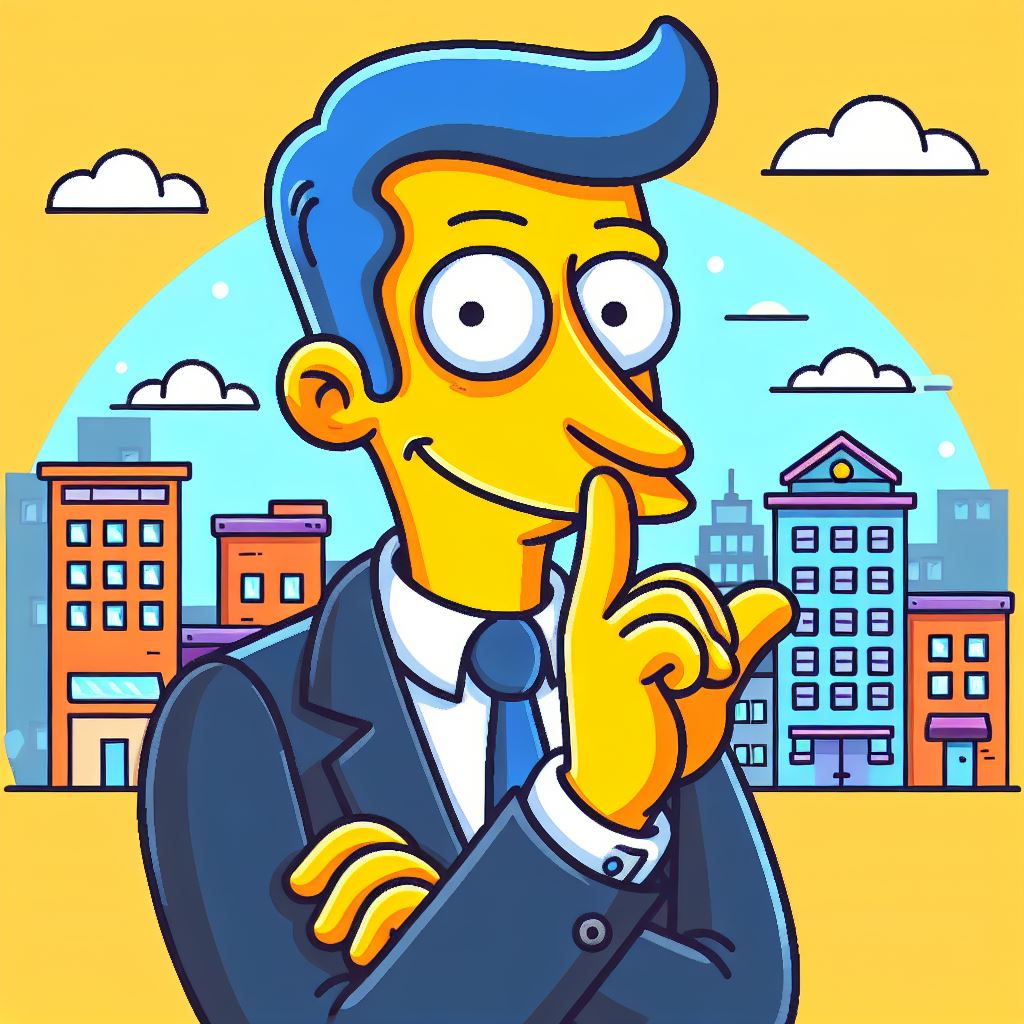 Privileged and Confidential
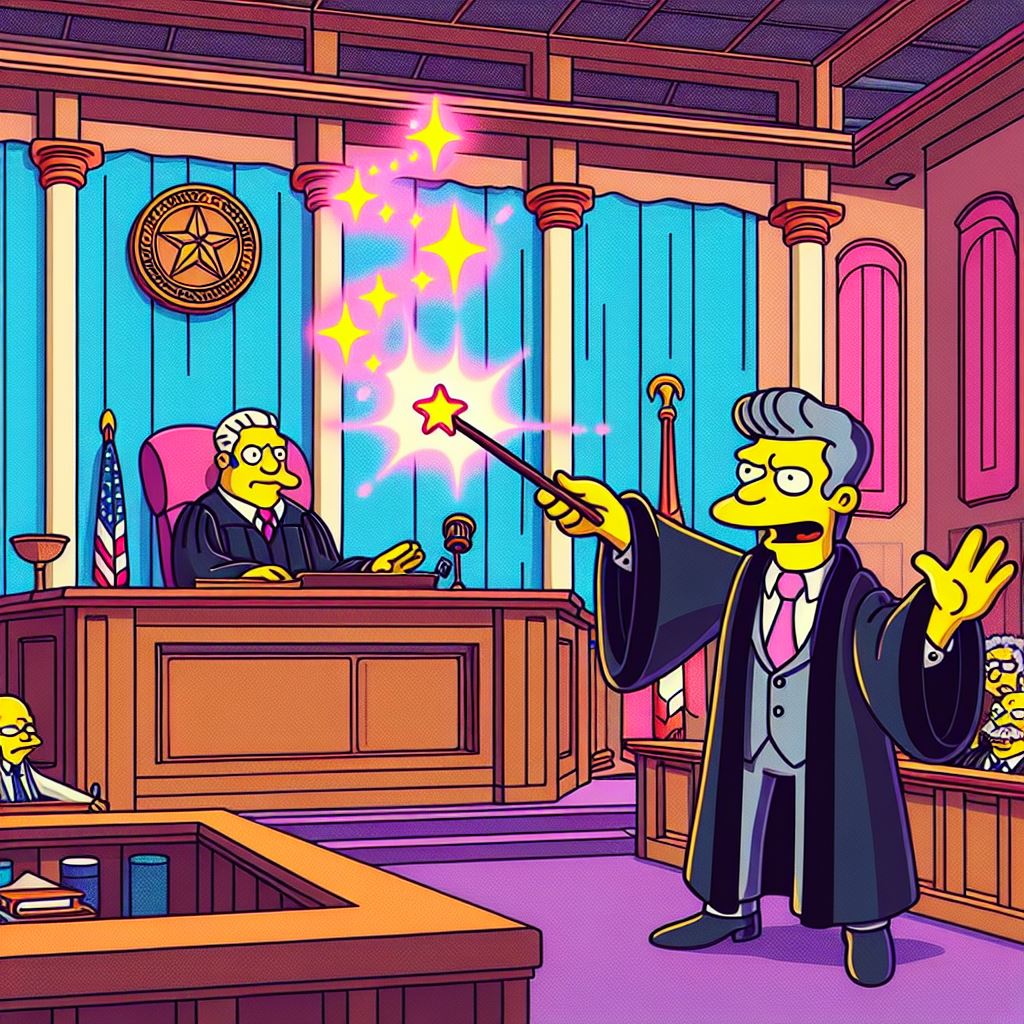 How many of these sound familiar?
Privilege is ‘invoked’ like a spell. 
The legal team is tacked on to comms.
Privilege is avoided like the plague.
Legal advice is circulated broadly.
Settlement discussions kick off without formality.
Legal advice includes other advice.
AI is used to generate legal advice.
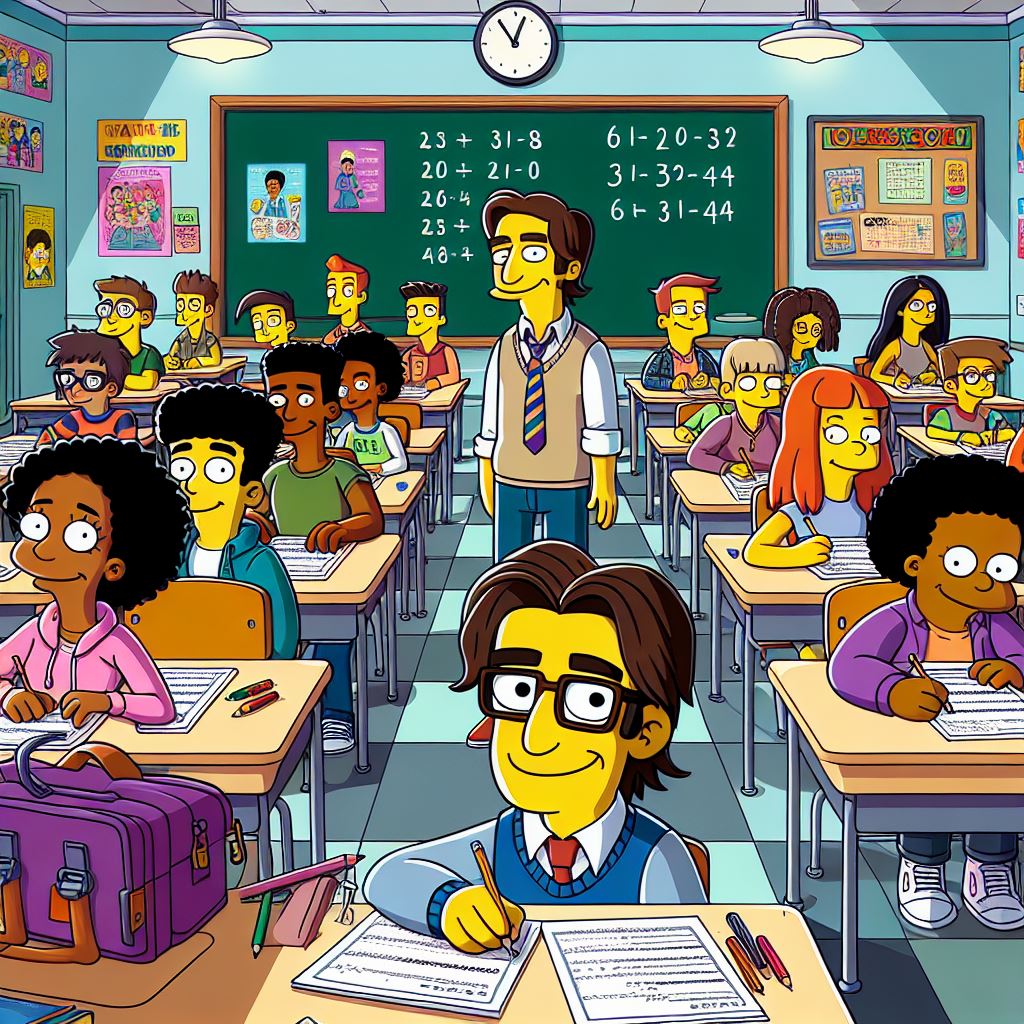 Test
Multiple choice
Self-report to the Law Society
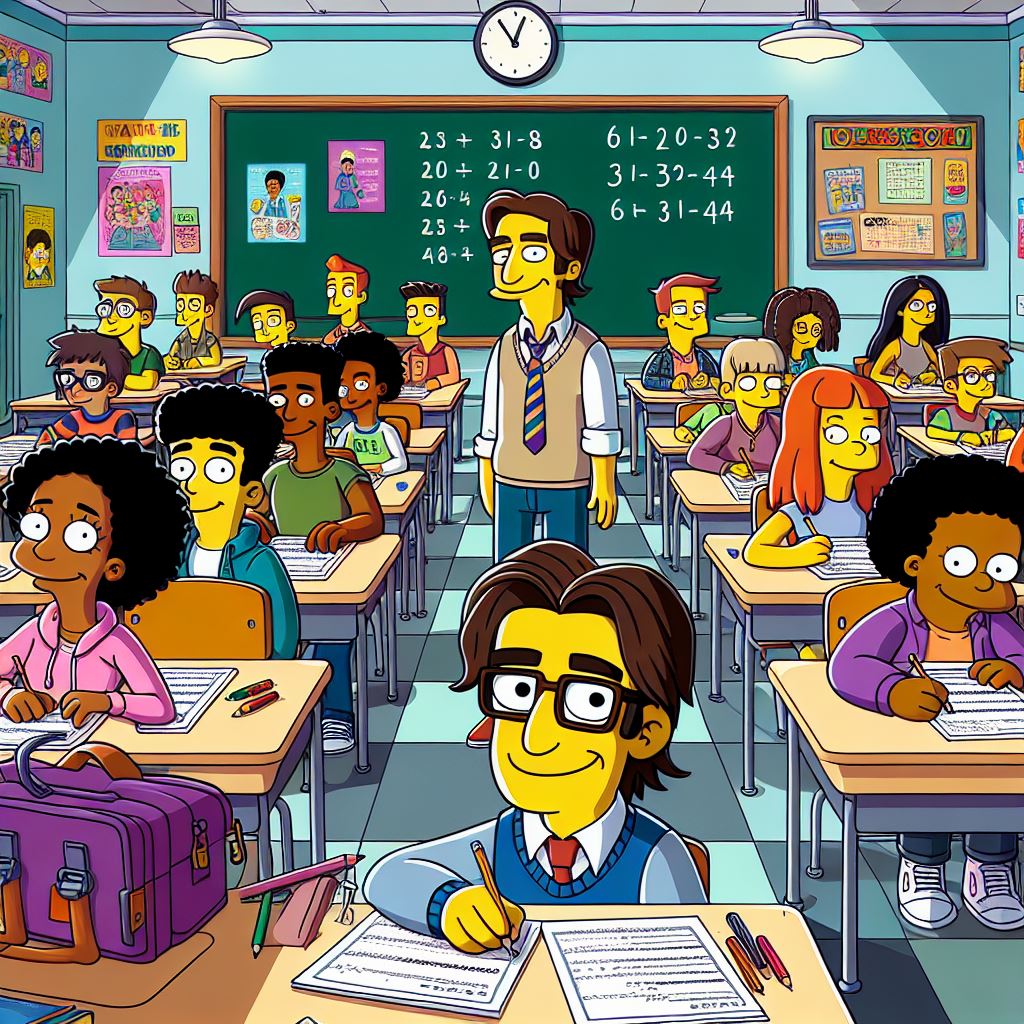 Test
Question 1:
A project administrator sends parts of your emailed legal advice on to a counterparty, seeking to convince the counterparty that their position is wrong.  Has privilege in your advice been waived?
No way.
Yes, waive goodbye to it now.
It depends (waived and confused).
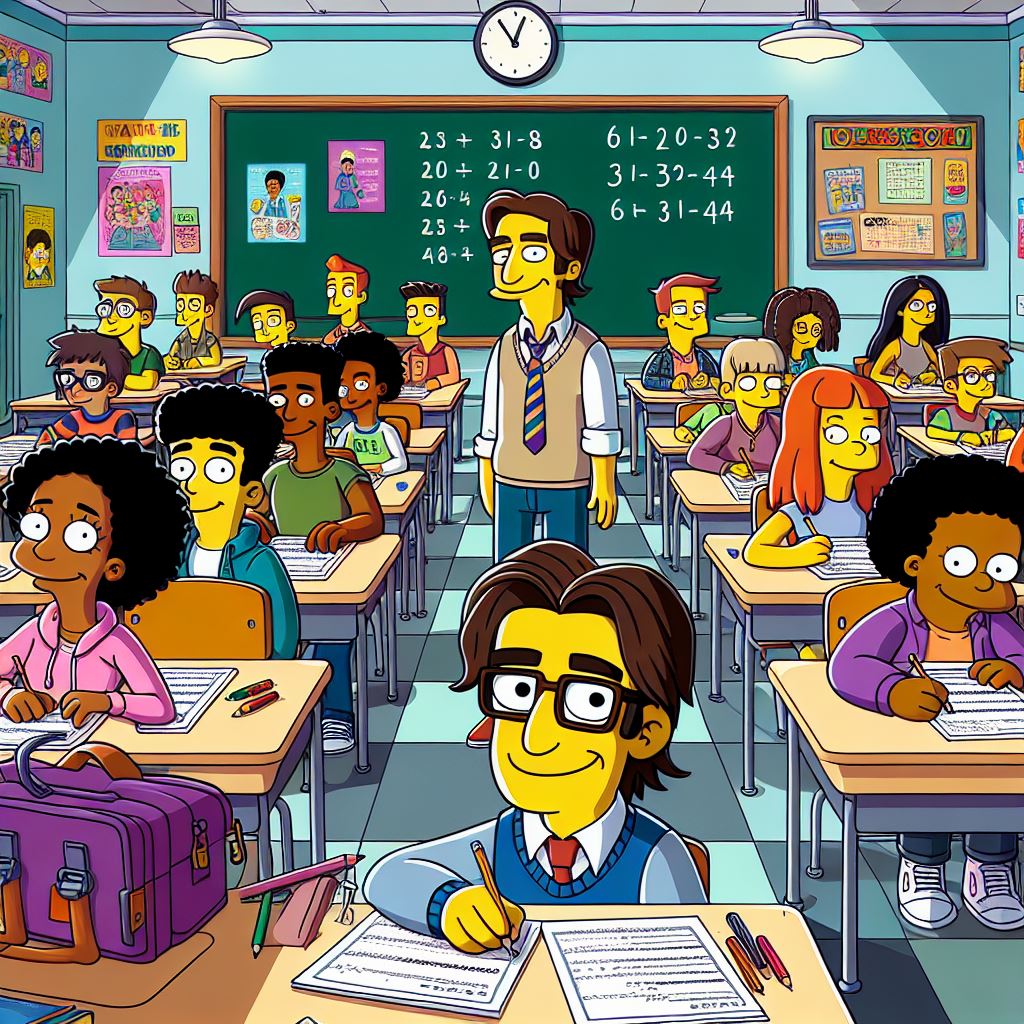 Test
Question 2: 
Would the answer change if it was the whole advice and sent by the CEO?
Waived.
Not waived.
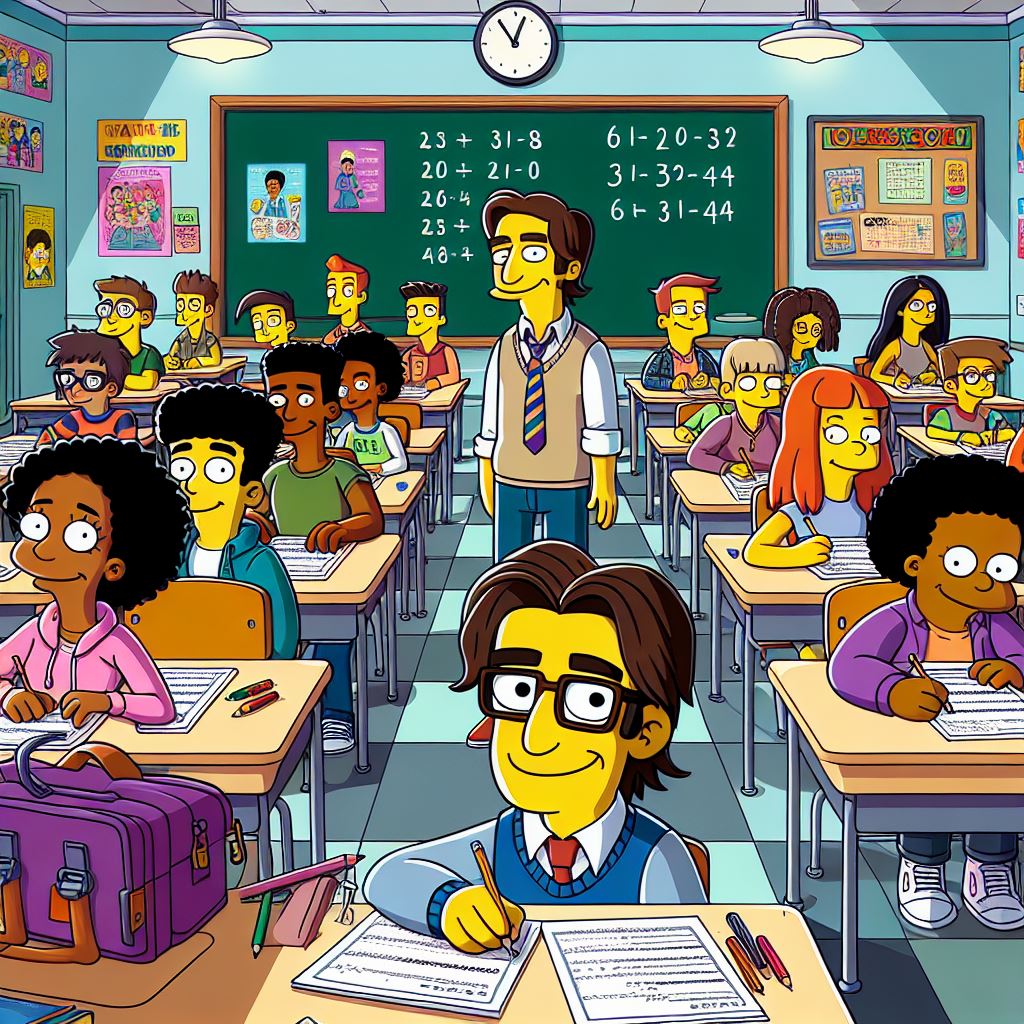 Test
Question 3:
A document is prepared to enable legal advice to be given. The document is never sent.  Is the document privileged?
Probably
Probably not
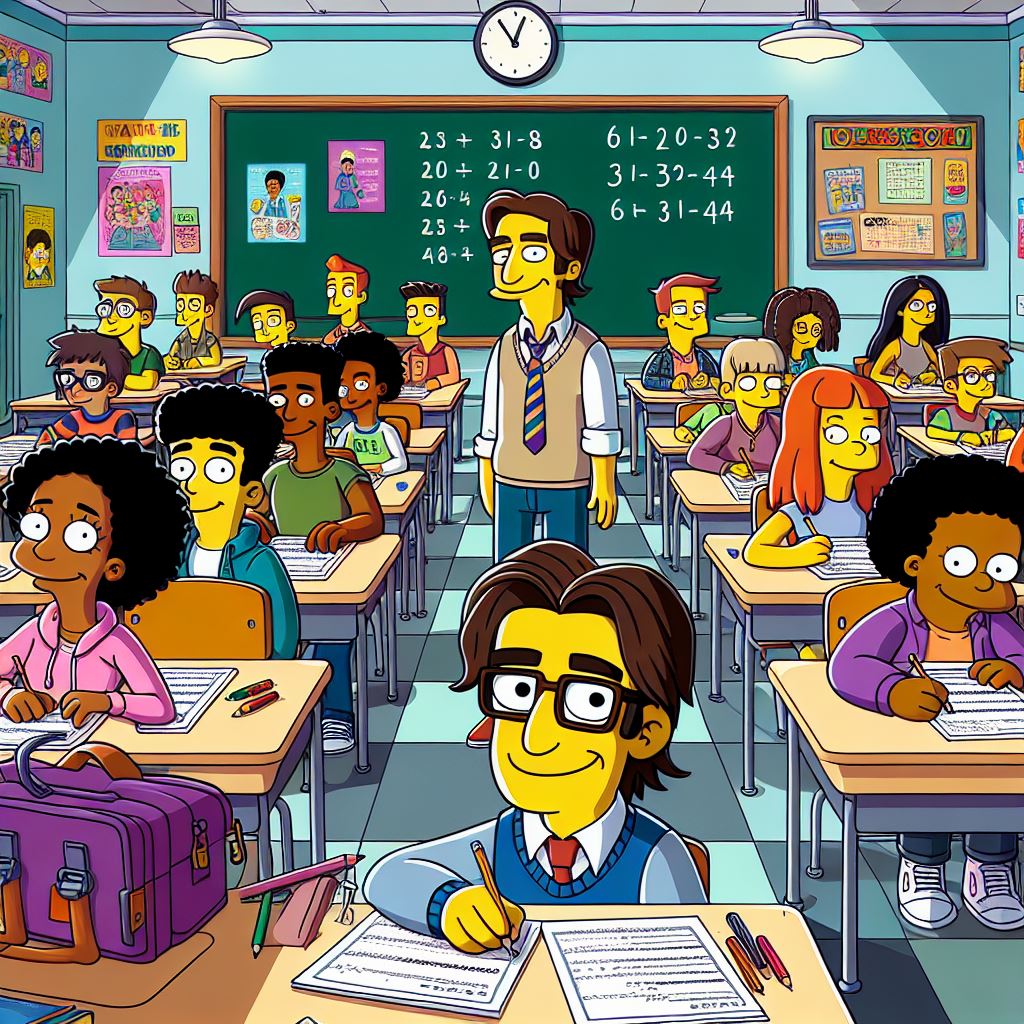 Test
Question 4:
Is there a difference between “without prejudice” and “without prejudice to my position”?
Yes.
No.
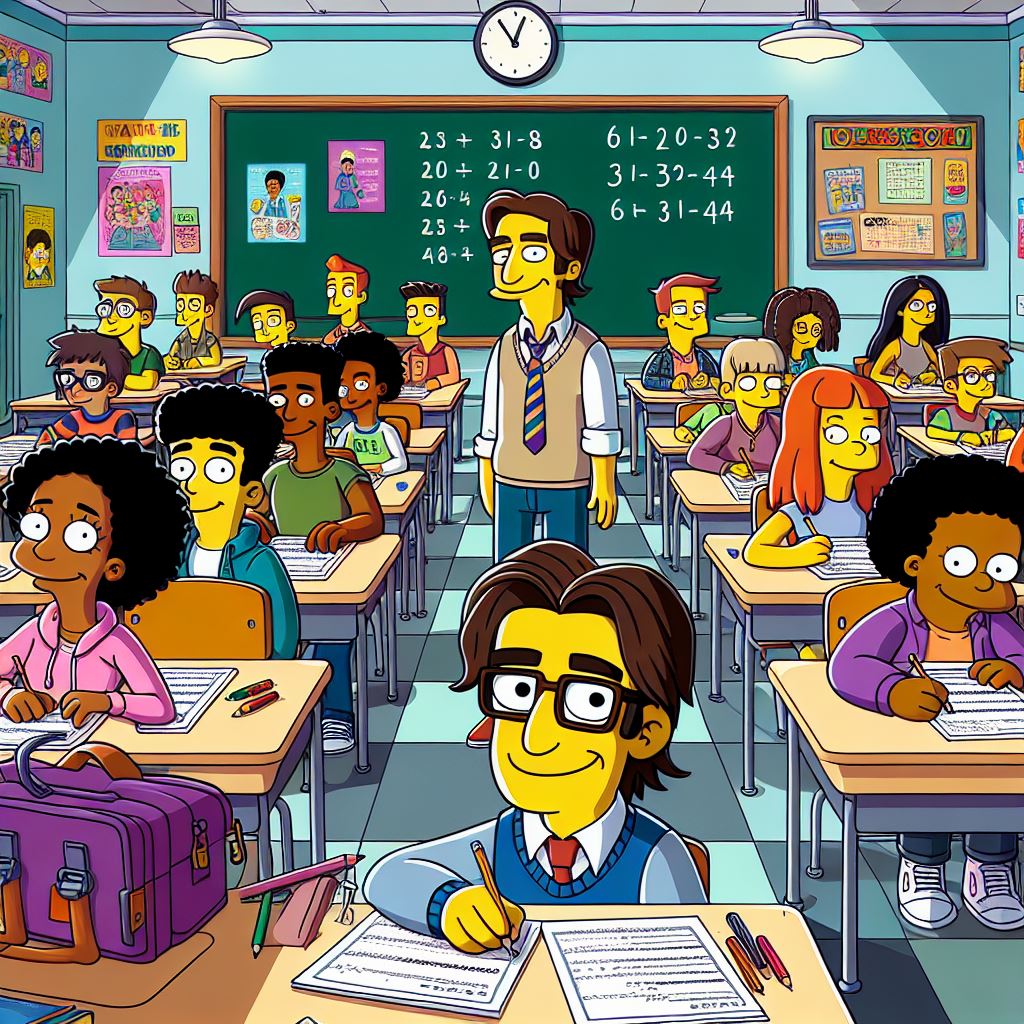 Test
Question 5: 
Is advice given to a NZ business from an overseas “manager, legal services” within the New Zealand business’s group privileged?
Probably
Probably not
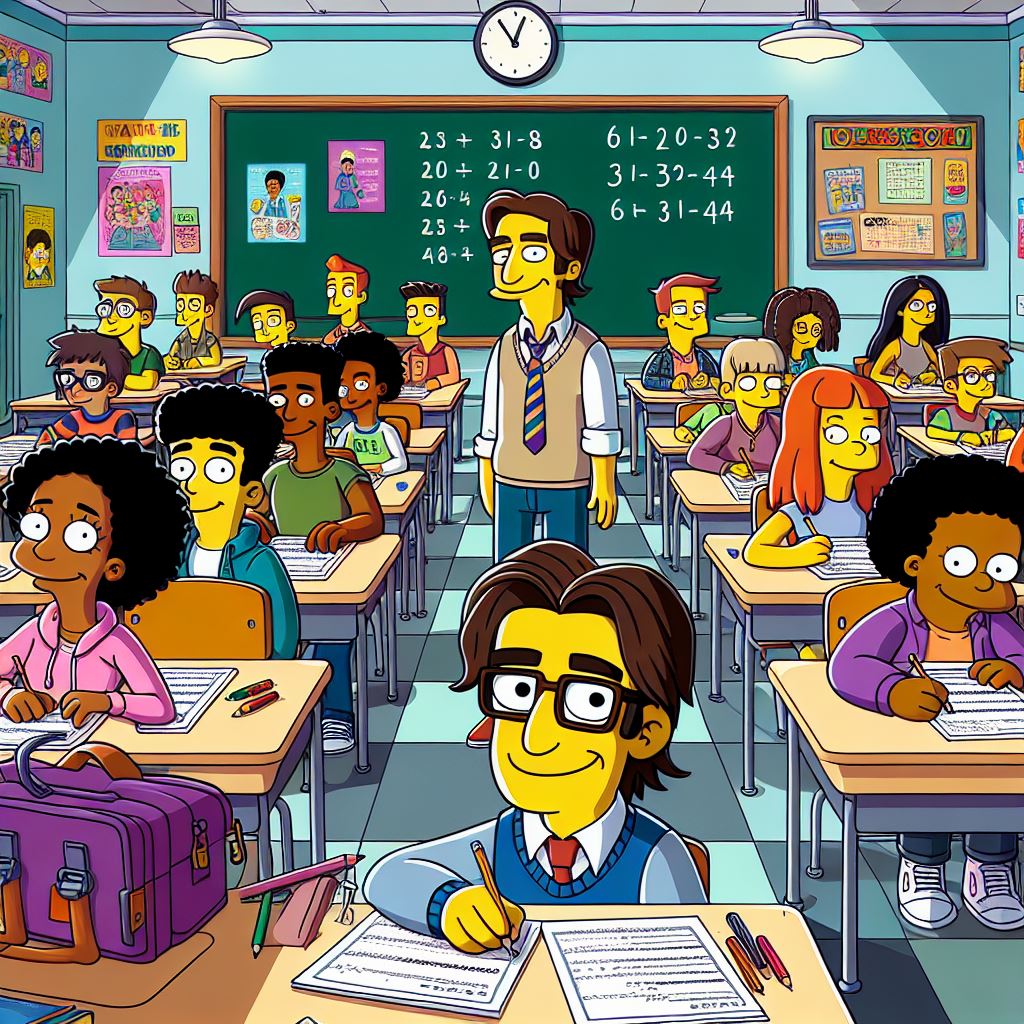 Test
Bonus question: 
How many IP laws have we breached in this presentation?

A few.
All of them.
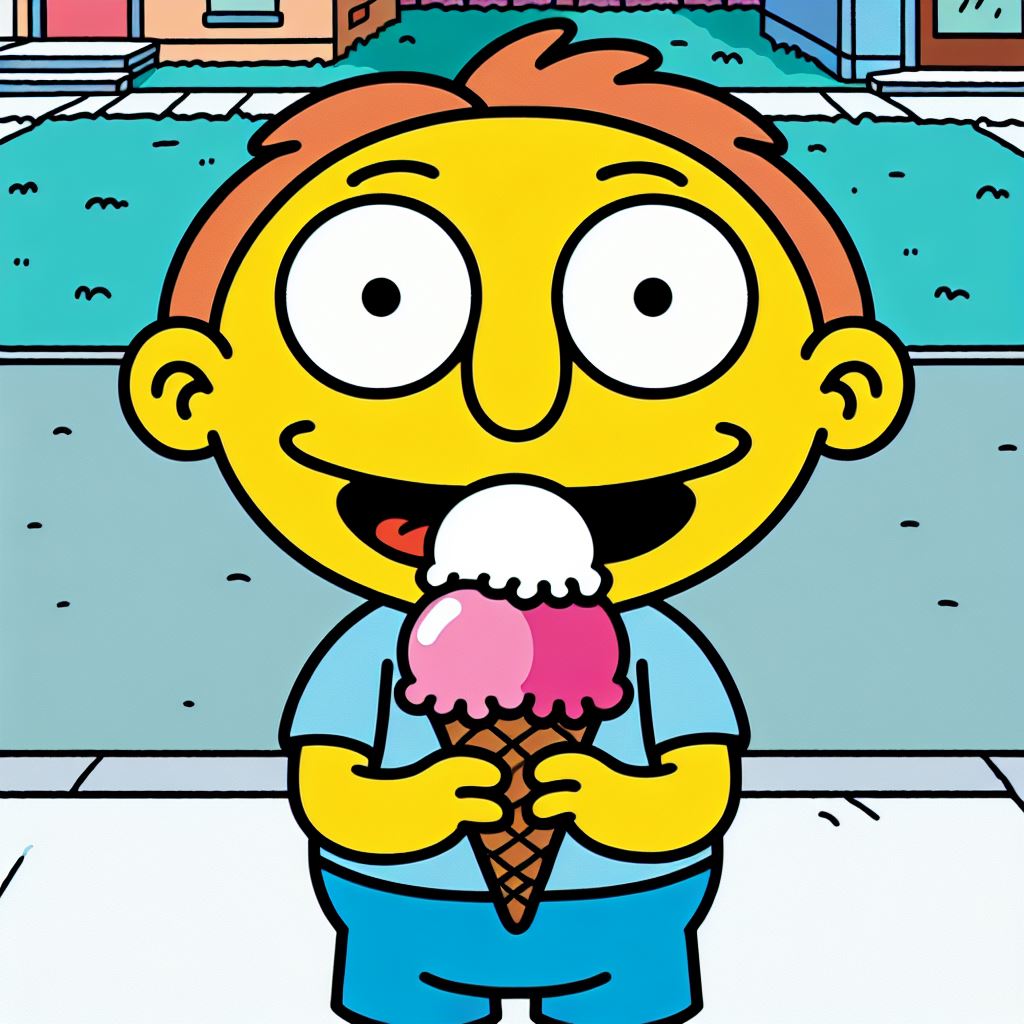 Three Main Flavours
Legal Advice
Litigation
Settlement discussions
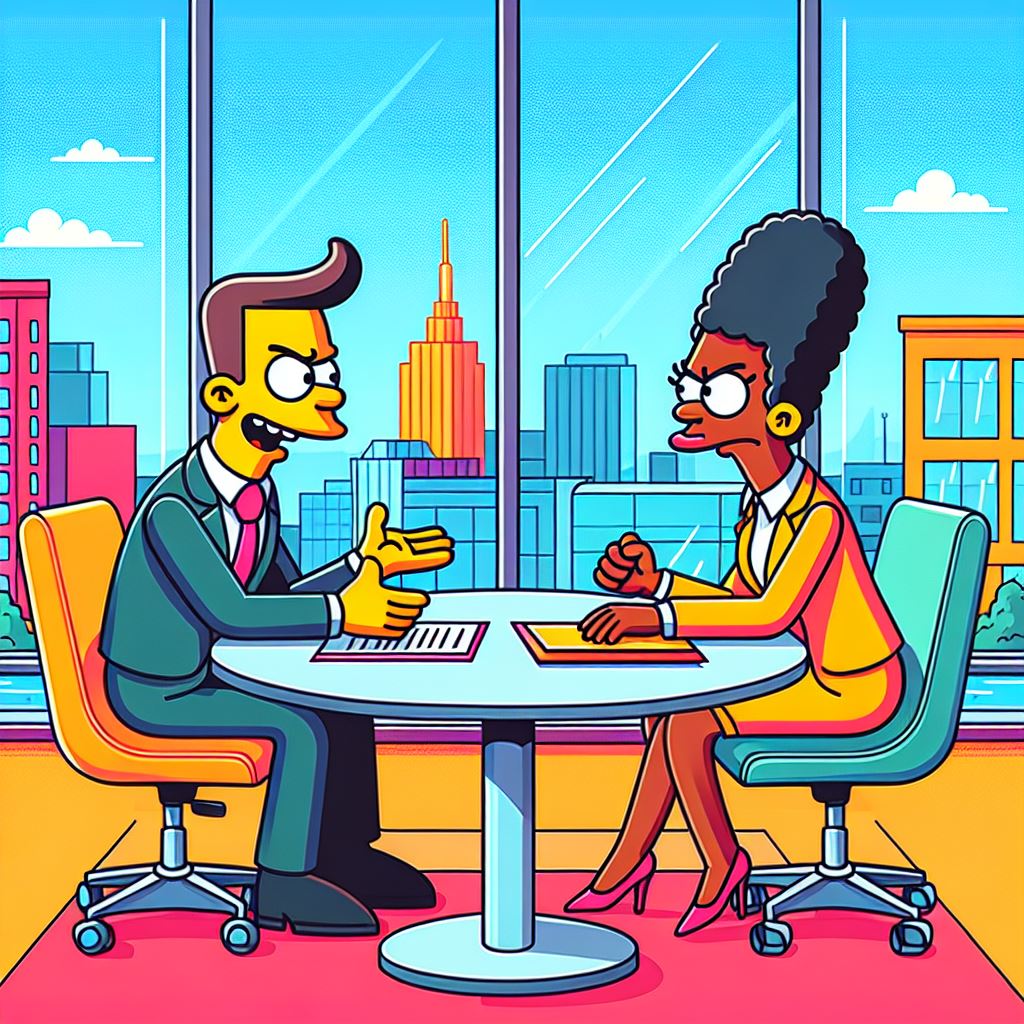 In-house Application
Full and frank discussion.
Incidents, advice, disputes.
Doesn’t cover other advice.
Overseas lawyers.
AI.
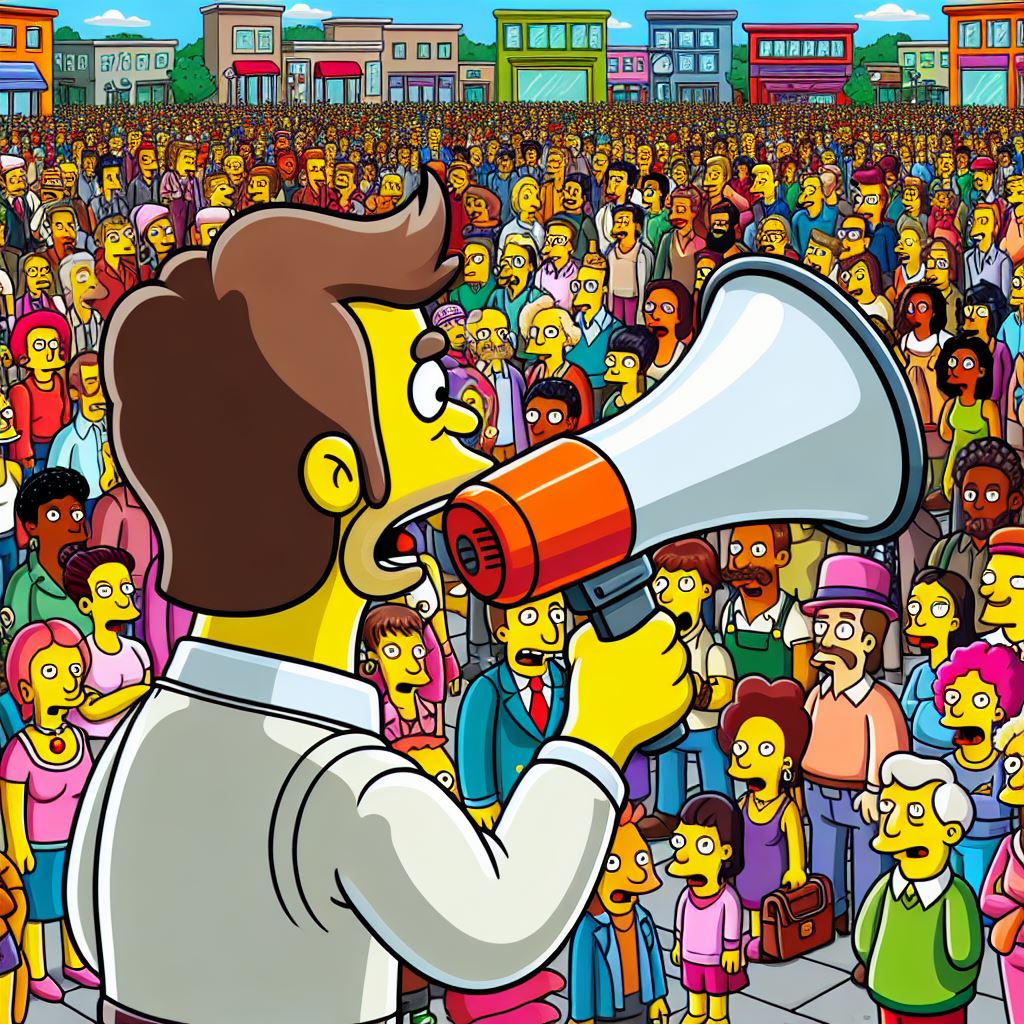 How to lose it
Waiver (express and implied).
Joint privilege.
Power to allow use of without prejudice documents.
Power to disallow.
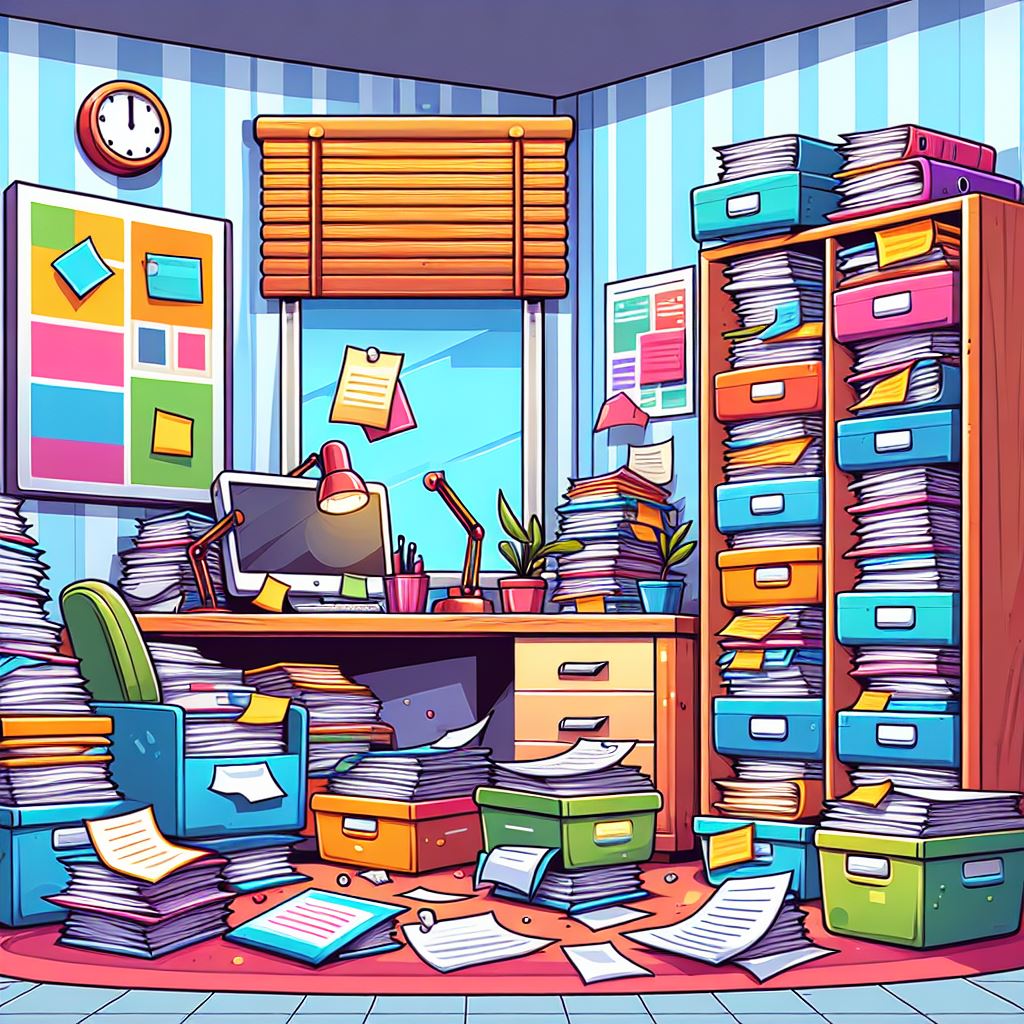 Interesting examples
Successive drafts of documents.
Summaries of legal advice by non-lawyers.
Fee notes.
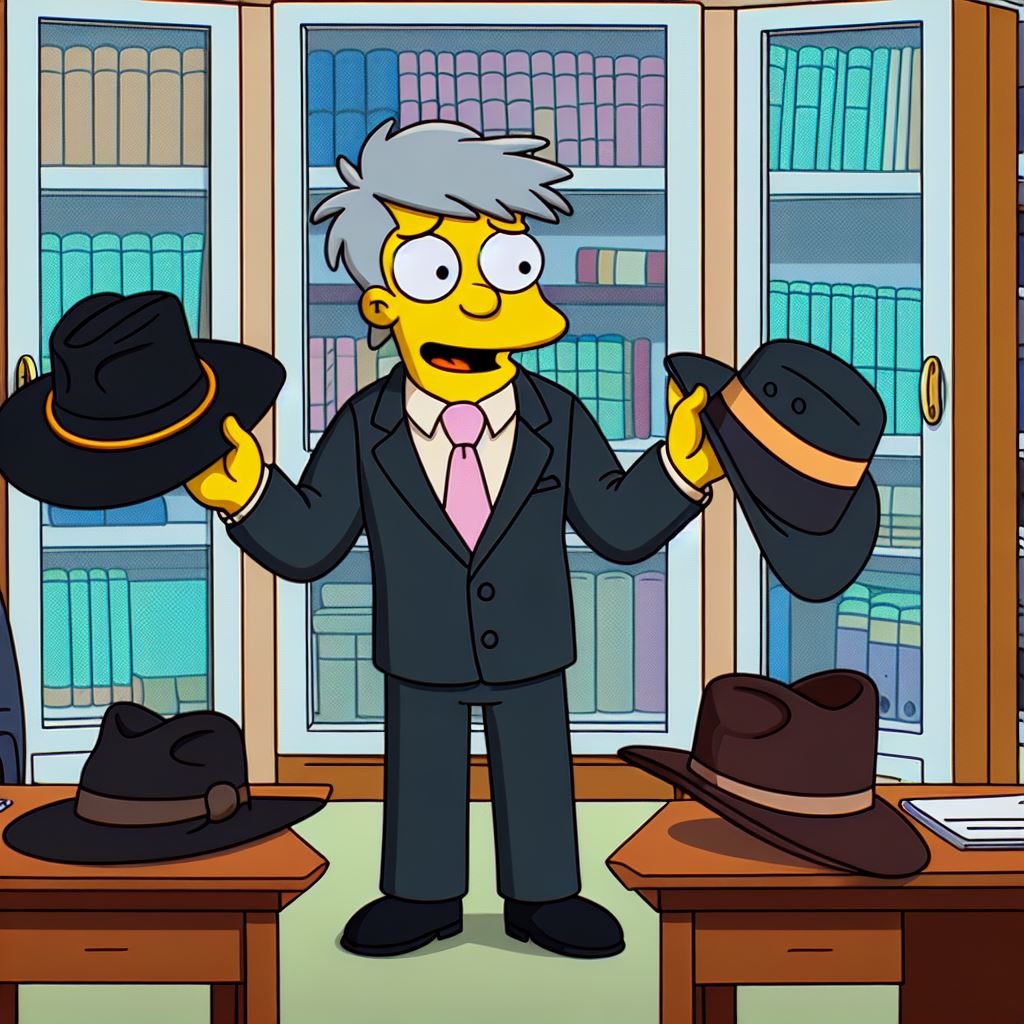 Tips
Maree Kondo your privilege.
Identify your hat.
Use your words.
Plan ahead.
Train stakeholders.
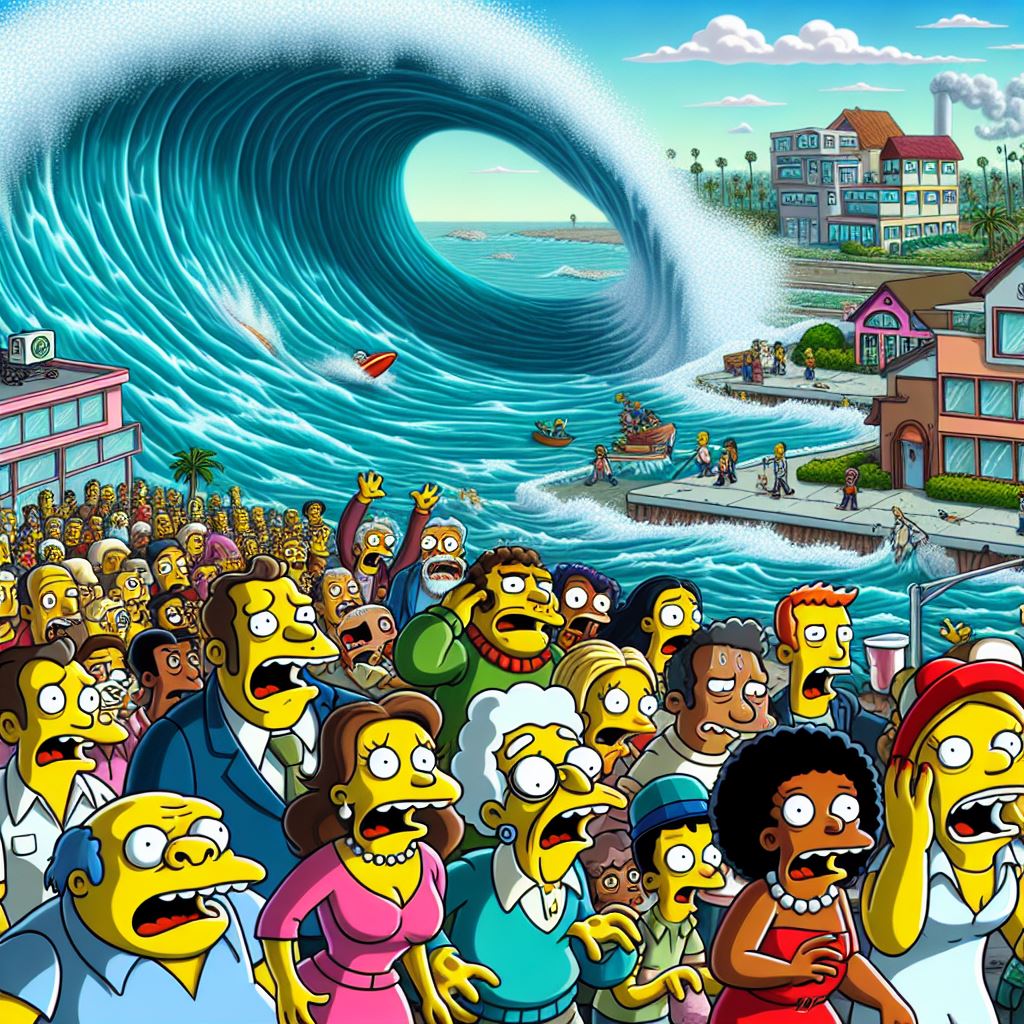 What to do in a disaster
We’ve all had those moments.
Panic slowly, act quickly.
Be clear on what you want the recipient to do.
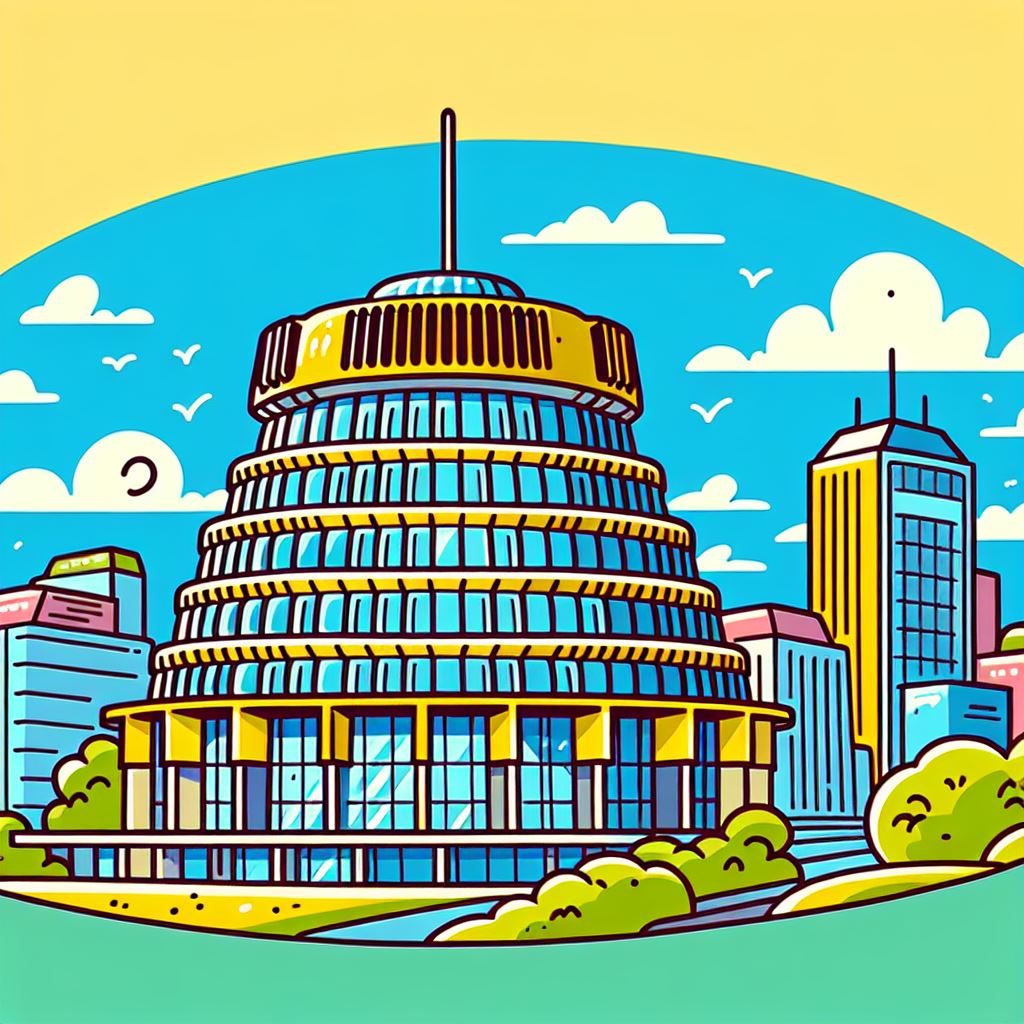 Reform?
Law Commission Paper
Documents not communicated
Third parties.
Third Party
Document
Lawyer
Client
Advice
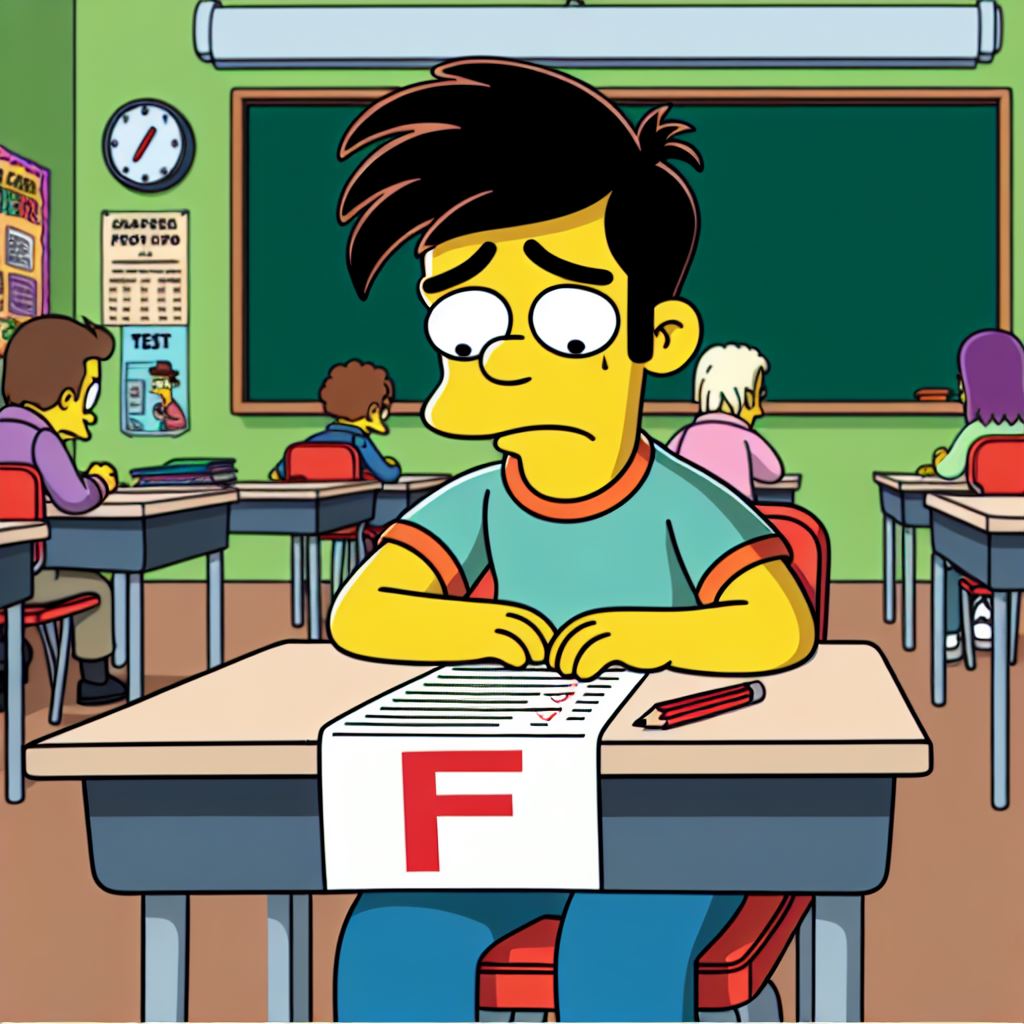 Test answers
Disbarred!
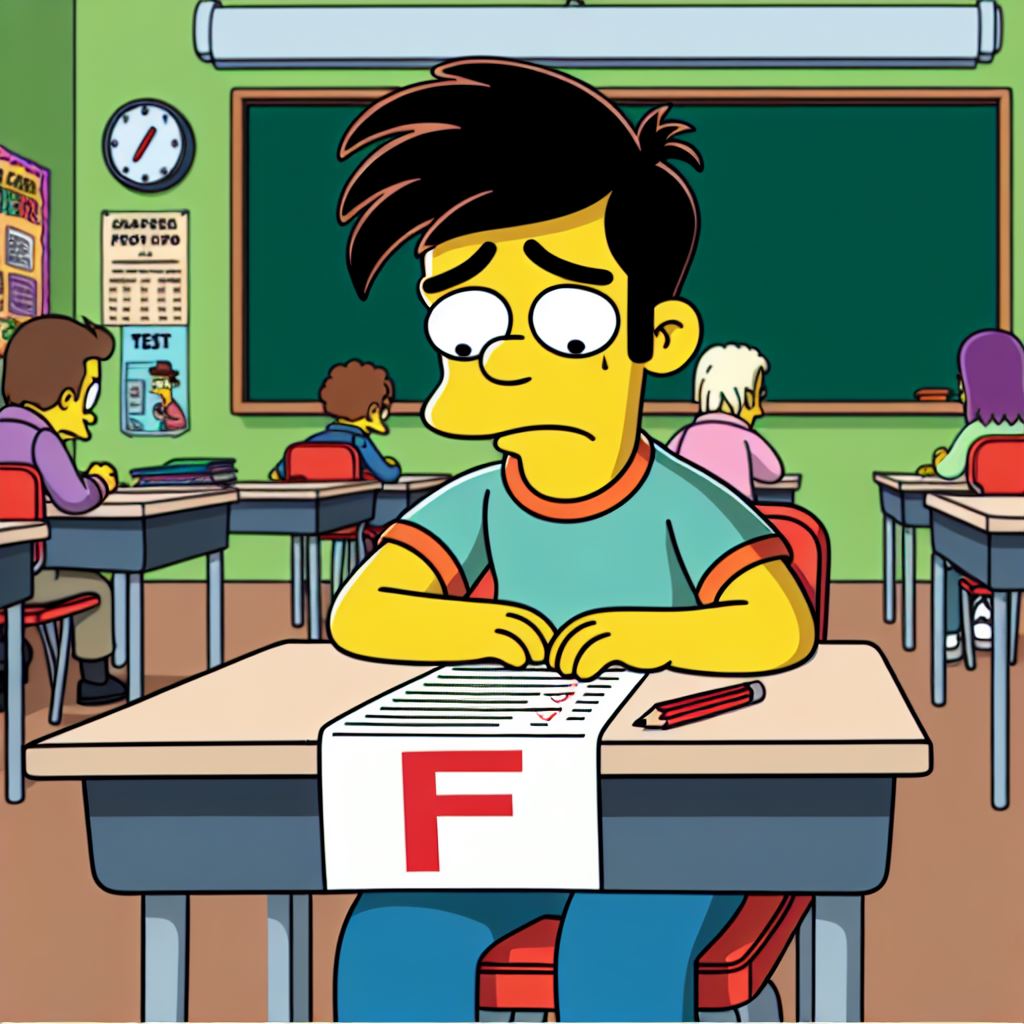 Test answers
Question 1:
A project administrator sends parts of your emailed legal advice on to a counterparty, seeking to convince the counterparty that their position is wrong.  Has privilege in your advice been waived?
No way.
Yes, waive goodbye to it now.
It depends (waived and confused).
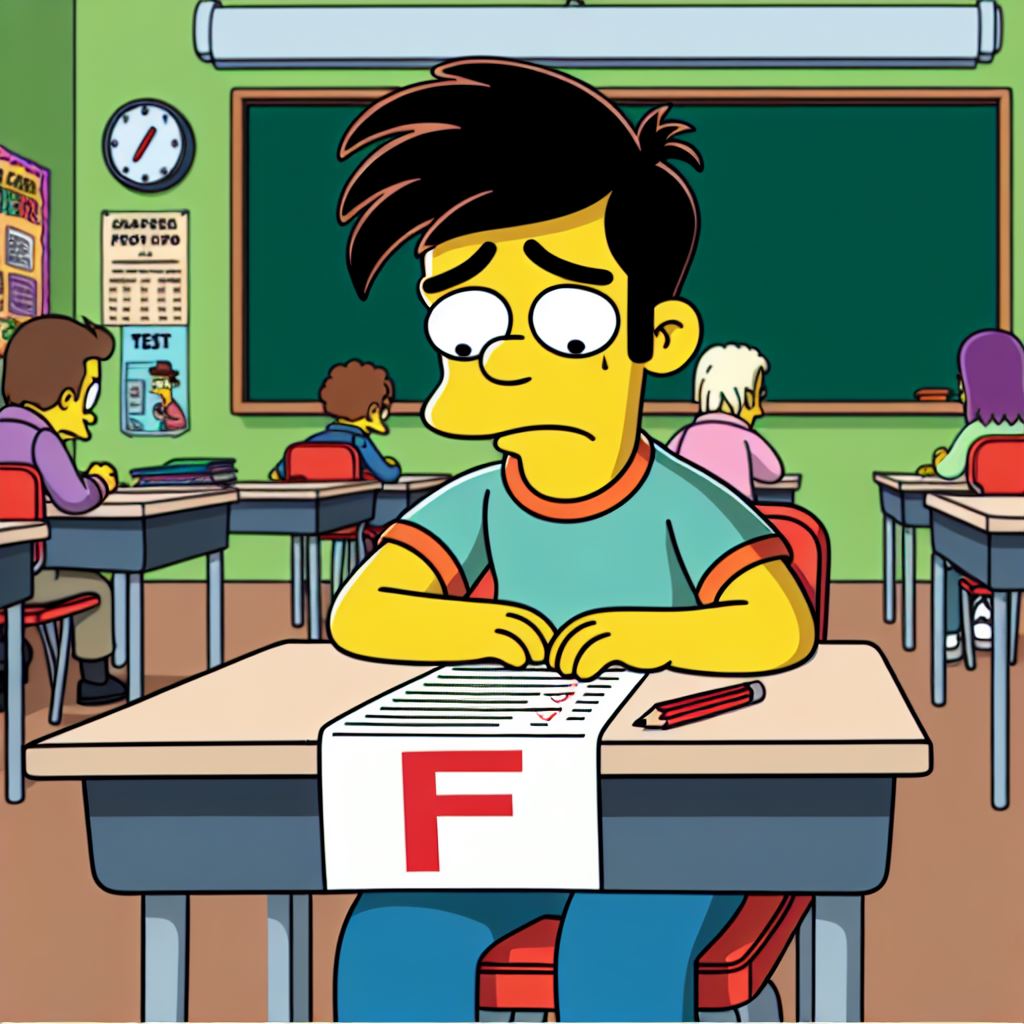 Test answers
Question 2: 
Would the answer change if it was the whole advice and sent by the CEO?
Waived.
Not waived.
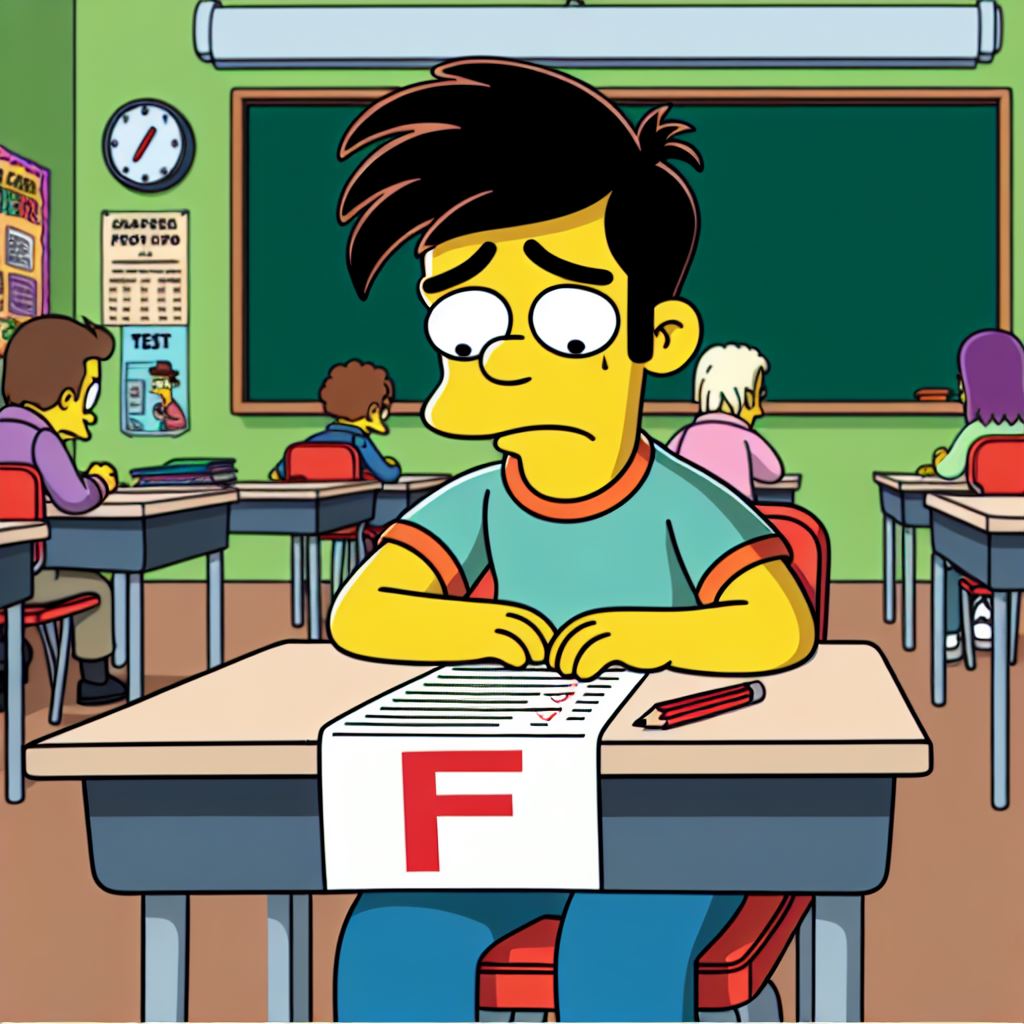 Test answers
Question 3:
A document is prepared to enable legal advice to be given.  The document is never sent.  Is the document privileged?
Probably
Probably not
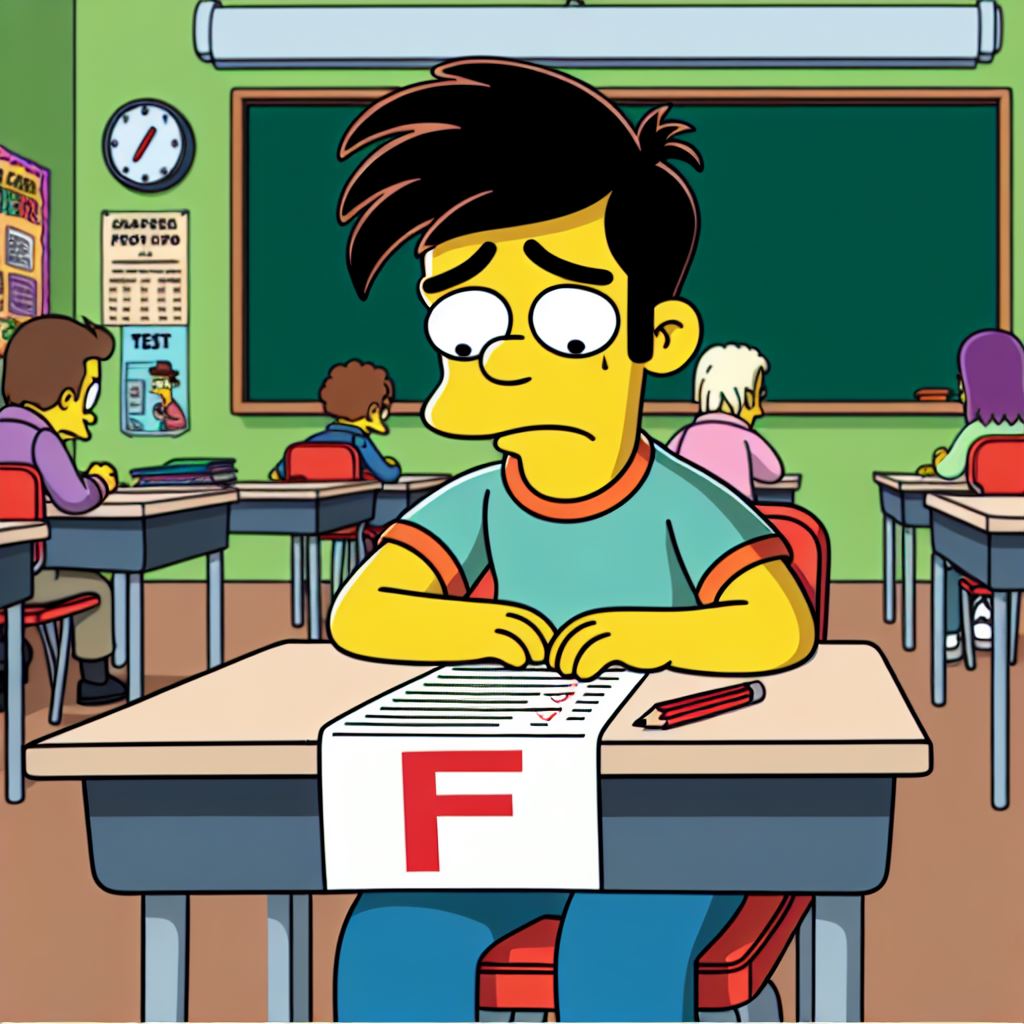 Test answers
Question 4:
Is there a difference between “without prejudice” and “without prejudice to my position”?
Yes.
No.
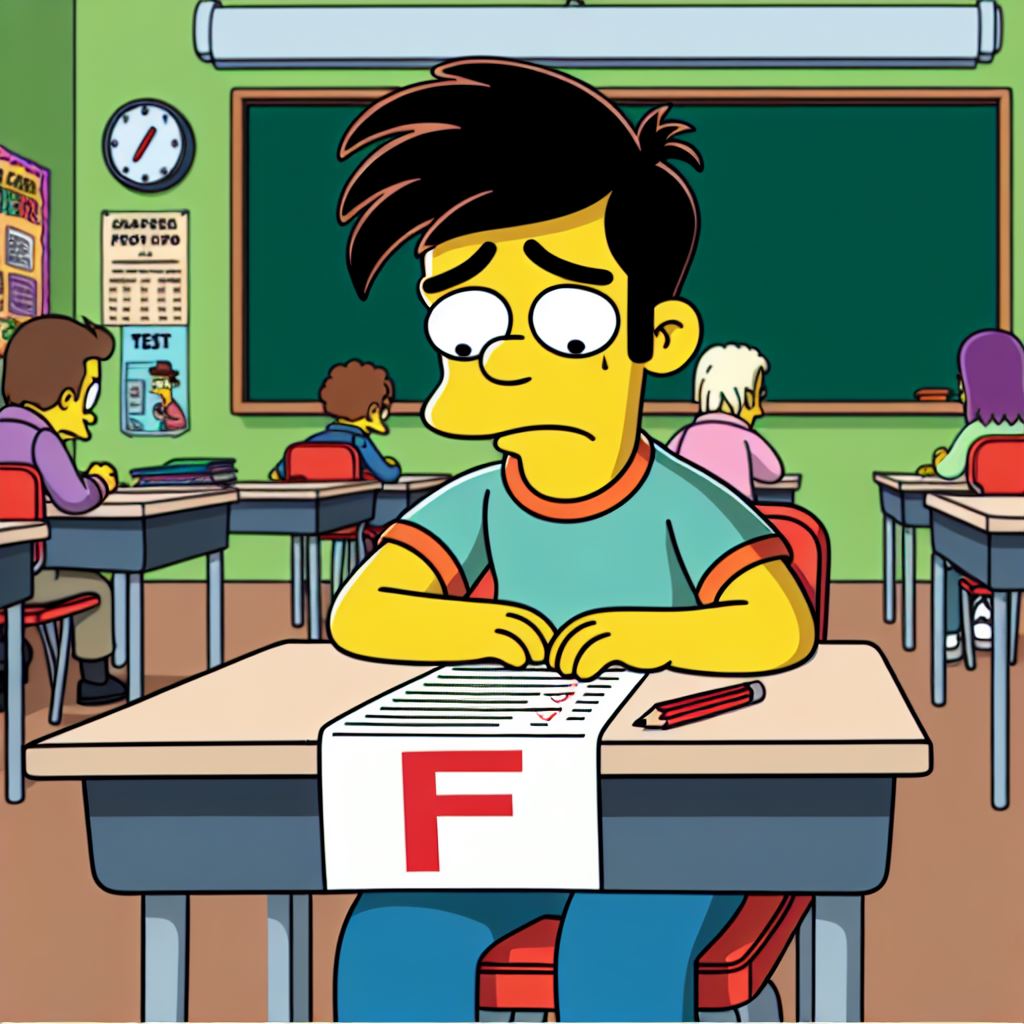 Test answers
Question 5: 
Is advice given to a NZ business from an overseas “manager, legal services” within the New Zealand business’s group privileged?
Probably
Probably not
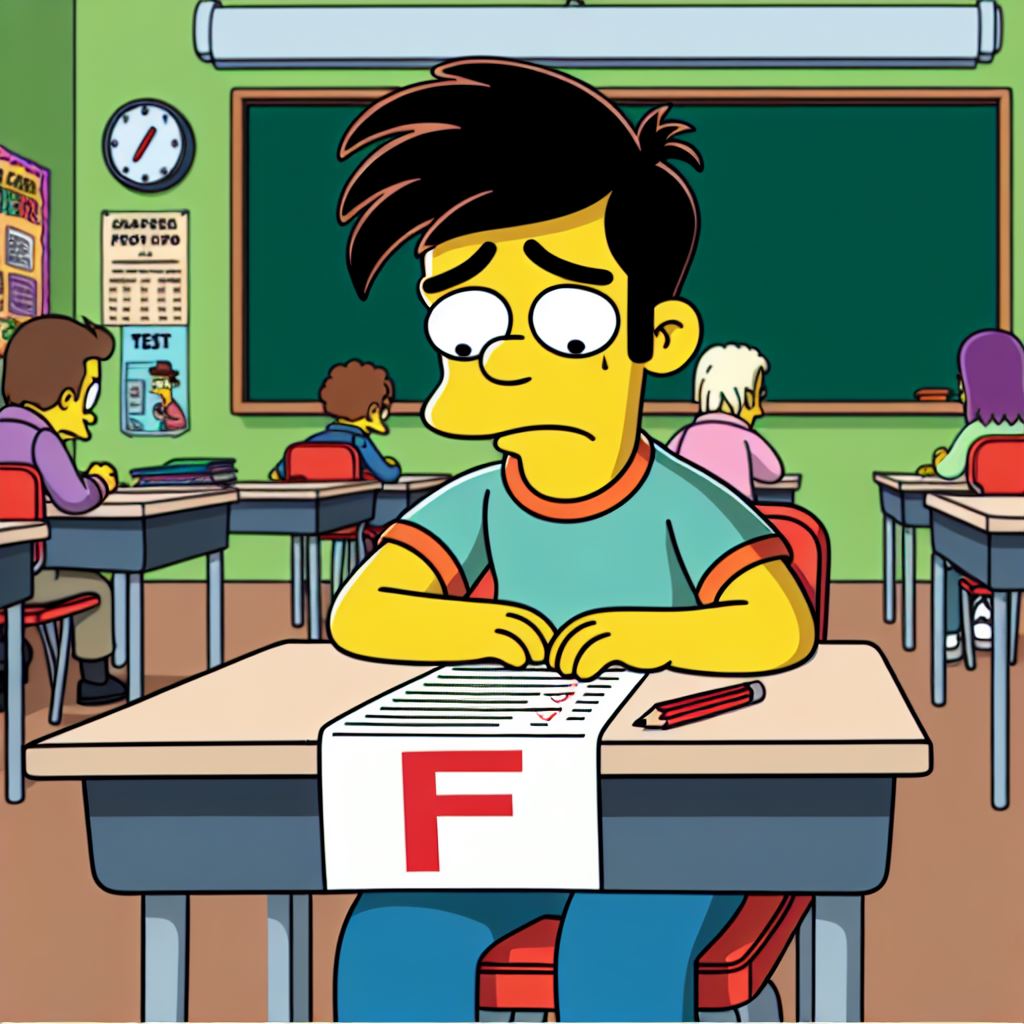 Test answers
Bonus question: 
How many IP laws have we breached in this presentation?

That’s privileged!
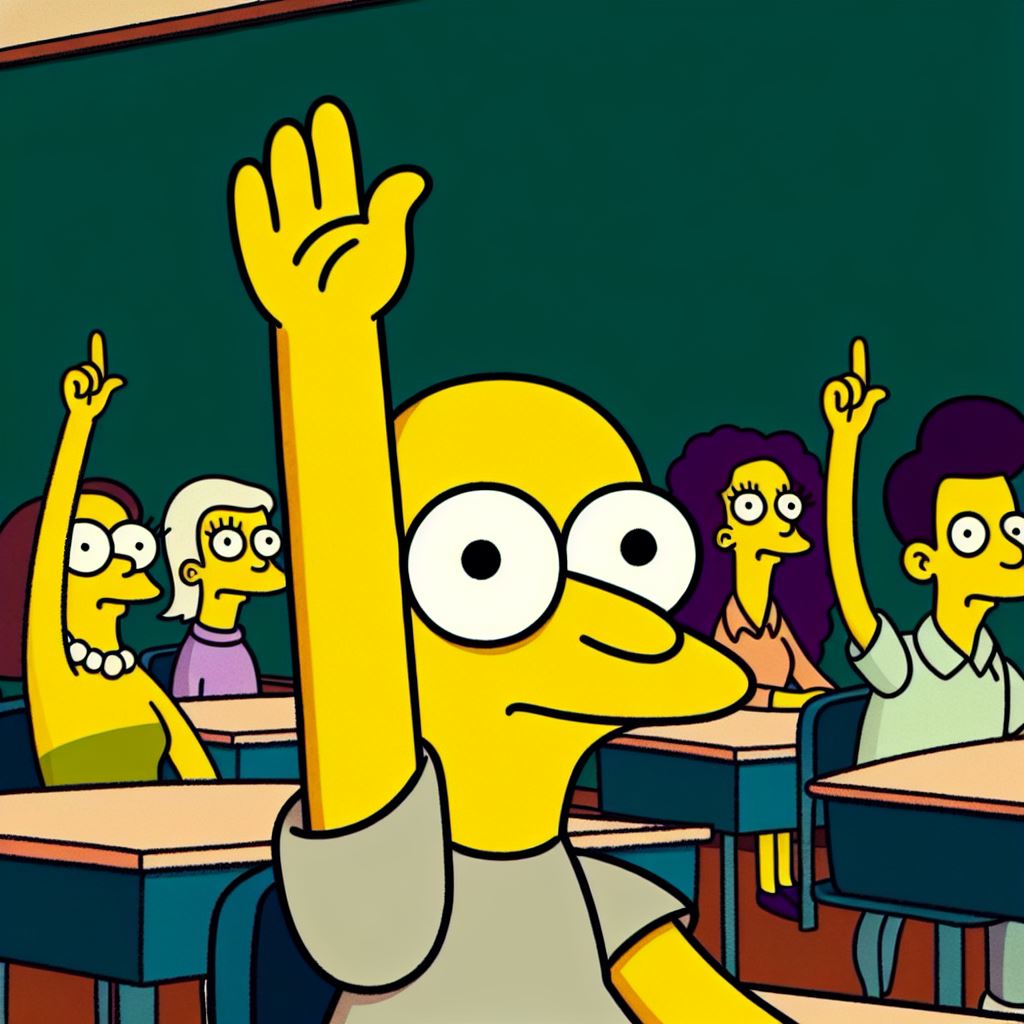 Questions